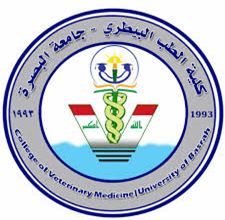 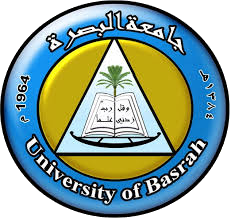 poultry diseases 1 (xpkkoju)
fourth stage
شعار الكلية
chapter one – Nutritional Deficiency Diseases- lecture 2 
Vitamin E
يمكن اضافة صورة تتلائم مع اسم المادة
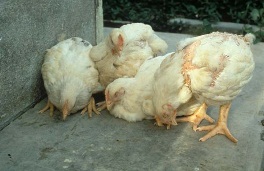 Dr.Harith Abdulla 
Department of Pathology and Poultry Disease
College of veterinary medicineuniversity of basrah
University of Basrah- College of veterinary medicine-Department of Pathology and Poultry Disease
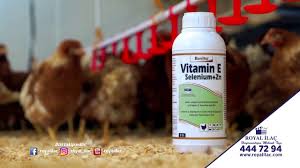 Vitamin E
Is a powerful antioxidant and important for normal neurological functions. Deficiency leads to encephalomalacia/crazy chick disease, exudative diathesis in young birds, muscular dystrophy seen more frequently in older and mature birds
Vitamin  E Deficiency
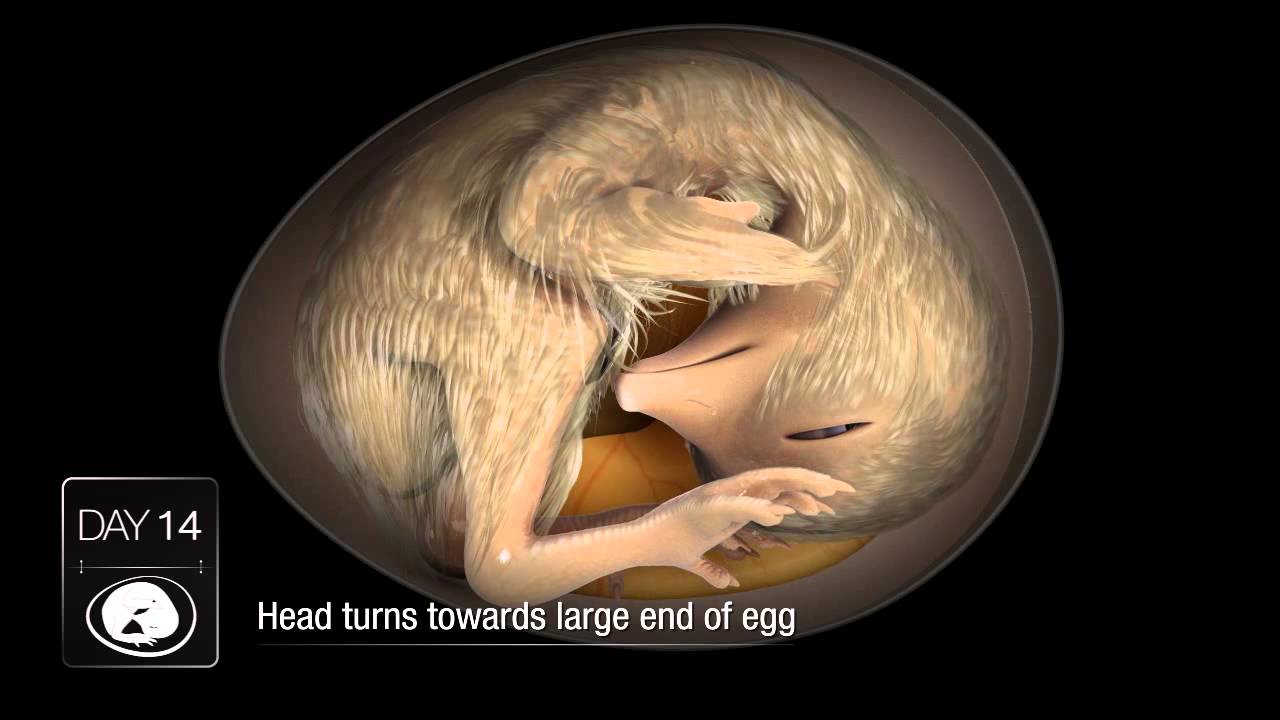 Symptoms:
1-In Adult ( Mature ) 
a-Early embryo mortality.
b-Testicular degeneration in males.

2- In Chicks ( Young ) :
There are 3 disease conditions can be seen in 
chicks due to vitamin E deficiency .
a-Encephalomalacia(Crazy  Chick  Disease).
Encephalomalacia is a nervous syndrome characterized by 
1-Ataxia, backward or downward retraction of
    the head, sometimes with lateral twisting .
    Increasing incoordination, rapid contraction 
    and relaxation of the legs and finally complete
    prostration and death.
2- The deficiency 
usually manifests 
itself between day
 15 and 30 of the 
chick’s life.
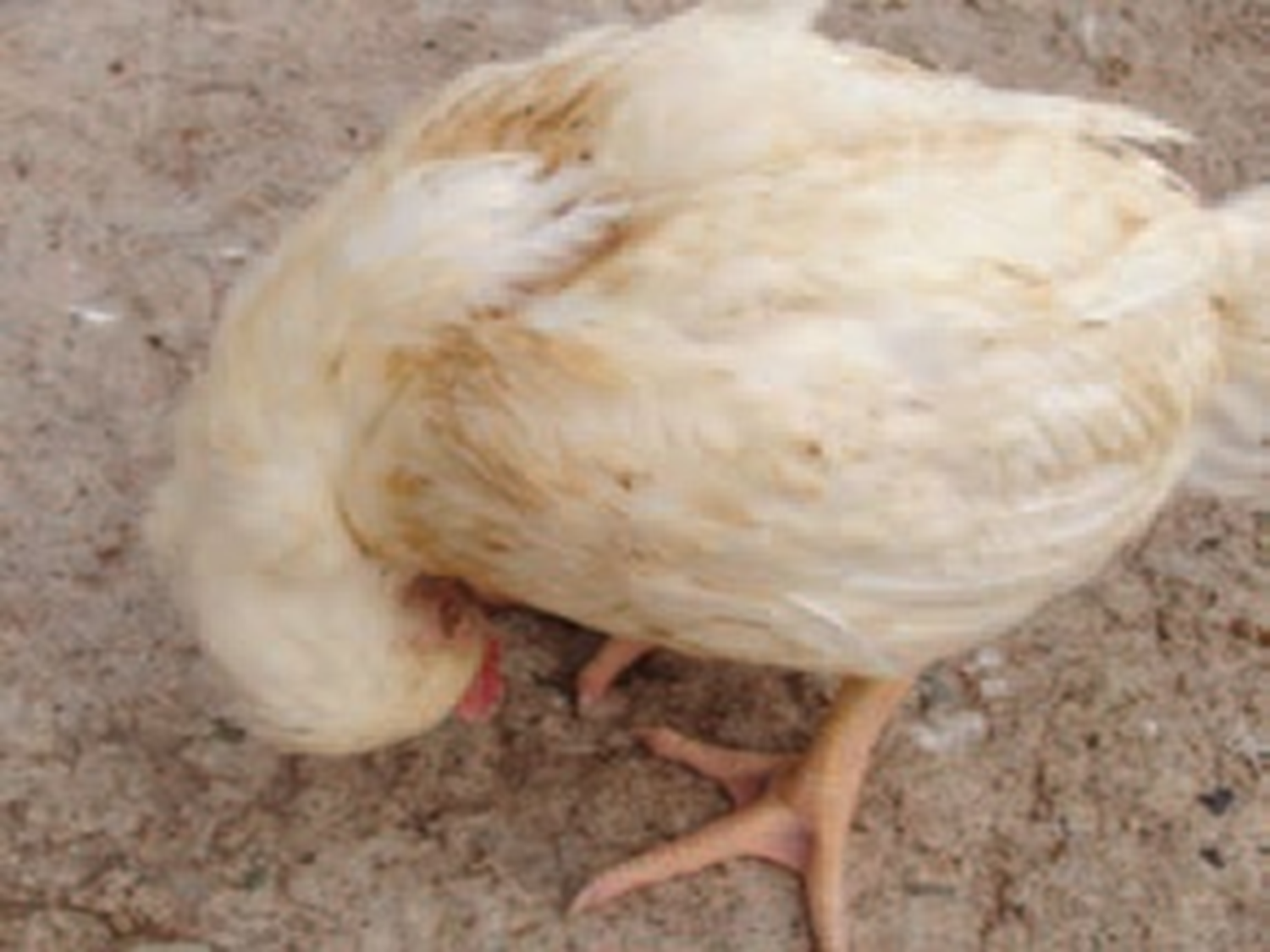 Post-mortem lesions :
1-Soft and swollen brain.
2-Minute hemorrhages on the surface of the brain.
3-Greenish-yellow necrotic areas.
Microscopically :
1-Edema.
2-Capillary 
hemorrhages.
3-Thrombosis.
4-Necrosis.
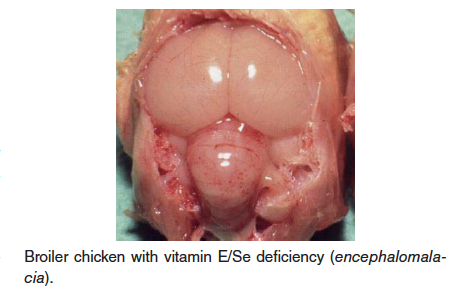 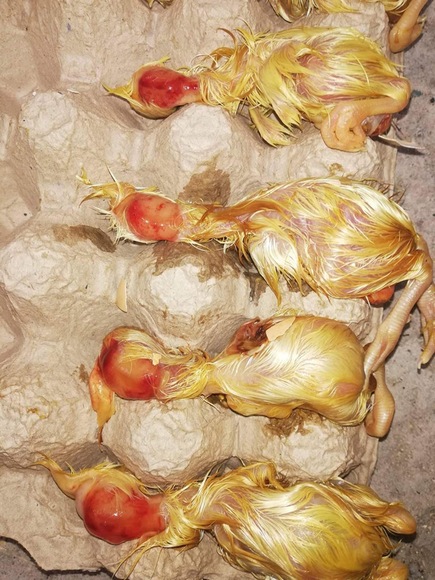 b- Exudative Diathesis :

 1-Edema of the Subcutaneous
 tissue associated   with abnormal 
permeability of the capillary
 walls, produces greenish blue and
 viscous fluid under the skin of
 the abdomen
 ( due to specific gravity ).

2-Anemia.

3- In severe cases, chicks stand with their legs far apart as a result of accumulation of fluid under theventral skin.
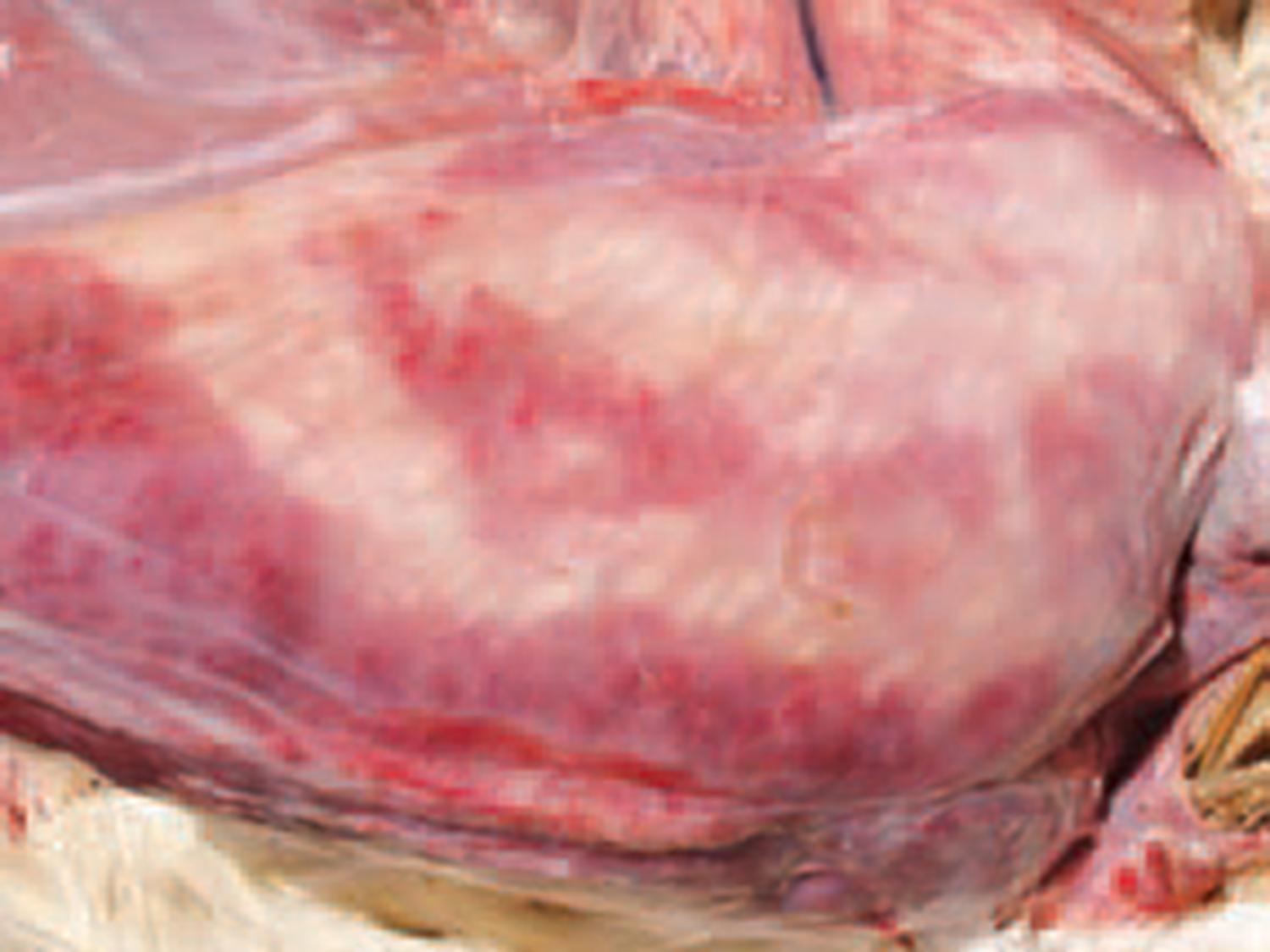 C- Nutritional Myopathy (Muscular Dystrophy)
When vitamin E deficiency 
is accompanied by a 
sulfur amino acid deficiency,
 chicks show signs of nutritional myopathy :
Light colored streaks of muscle fibers in the
    breast.
   
   Histological examination:
    1- Edema.         2- Hyaline degeneration.
Exudative Diathesis: Greenish fluid under the skin
Treatment of vitamin E deficiency:
Exudative diathesis and muscular dystrophy ,
if not too advanced , are treated by administration of vitamin E.

Encephalomalacia may or may not respond to
 treatment.
Vitamin D
Functions of vitamin D: 
  Vitamin D is required by poultry for
 1. Proper metabolism of calcium and phosphorus. 
 2.Formation of the normal bony skeletal.
3. Hard beaks and claws .
4. Strong egg shells.
.
Al so Vitamin D is necessary in the regulation of calcium metabolism by stimulating the intestinal absorption of calcium, influencing osteoblast and osteoclast activity, and increasing renal tubular reabsorption of calcium in response to metabolic demands for calcium.
Vitamin D Deficiency
Types:

1-Rickets : In young .
2-Osteomalacia : In adult.
Symptoms:
1-Symptoms start about 2-3 months, after the birds were 
     deprived of vitamin D ( in adult).

2-Marked increase in the numbers of thin- shelled and soft-   
    shelled eggs followed by  decrease in egg  production.  
    Hatchability is also decrease ( In adult ).

3- Leg weakness * Penguin type squat *
     The beak , claws and keel bone become very soft and pliable
     ( In young and adult ).

4-Inward curve of the ribs ( In young and adult ).
5- Feathering is usually poor, and an abnormal banding of feathers may be seen in colored breeds.
Post –mortem lesions :
A- In Adult:
1-Bones are soft and break easily.
2-Well defined knobs are seen on the inner 
    surface of the ribs.
3-Swollen hocks.
B-In Chicks(Young ):
Beading  of the ribs at their juncture with the
spinal column and  bending of the ribs 
downward and  posteriorly .

Treatment:
Feeding of a single massive dose of 
vitamin D3.
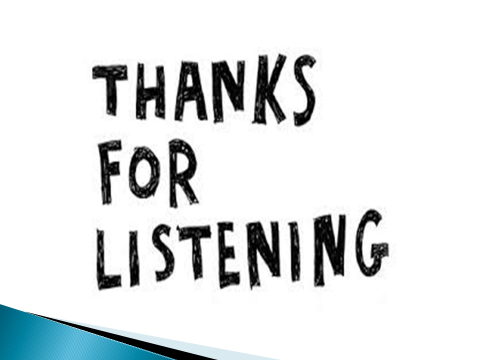